Connect 4
January 1st
New Year’s Day
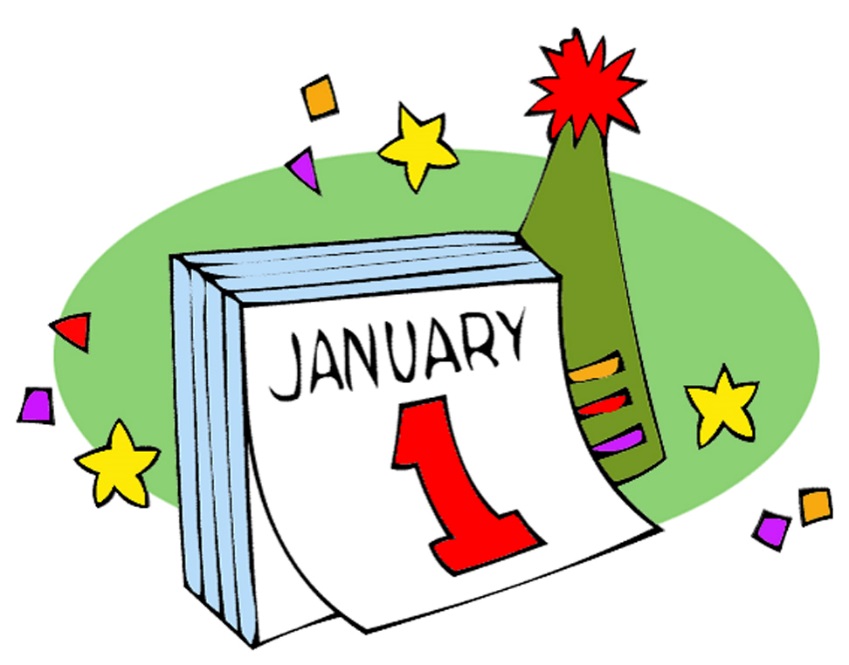 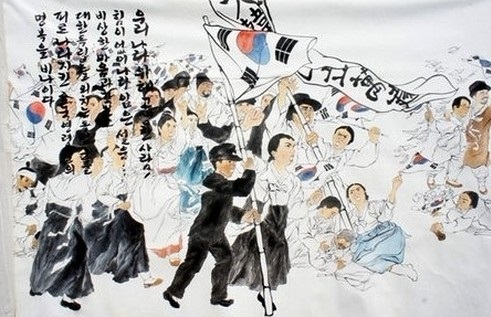 Mar. 1
Independence Movement Day
Mar. 14
White Day
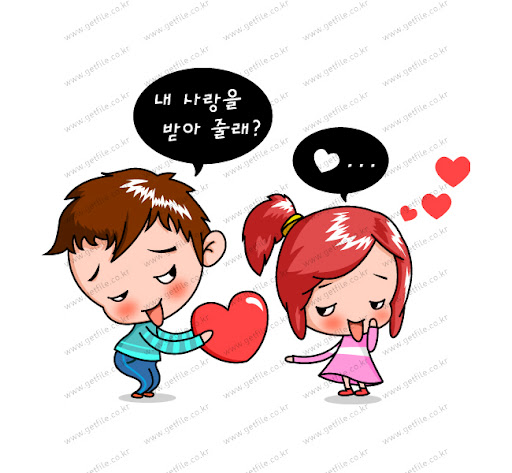 04.01
April Fools Day
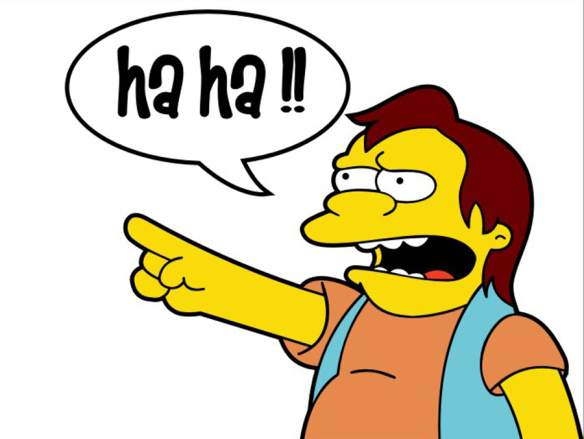 April 5
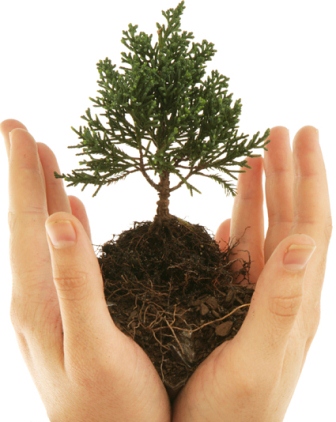 Arbor Day
May 5
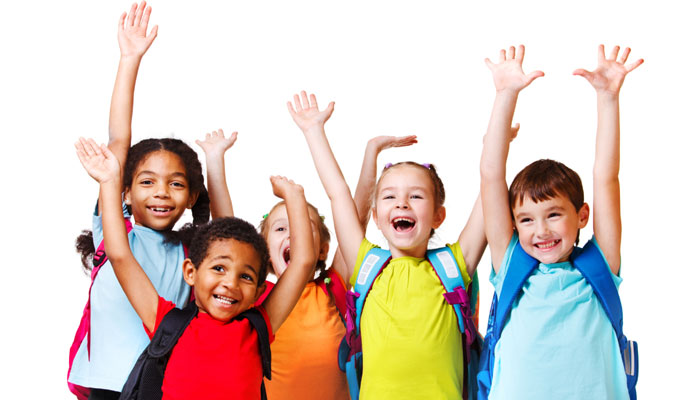 Children’s Day
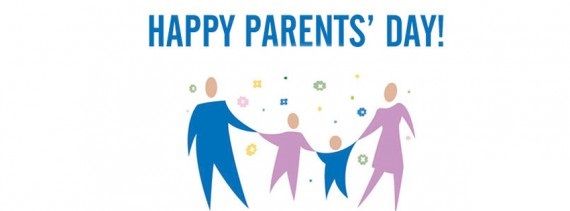 05.08
Parent’s Day
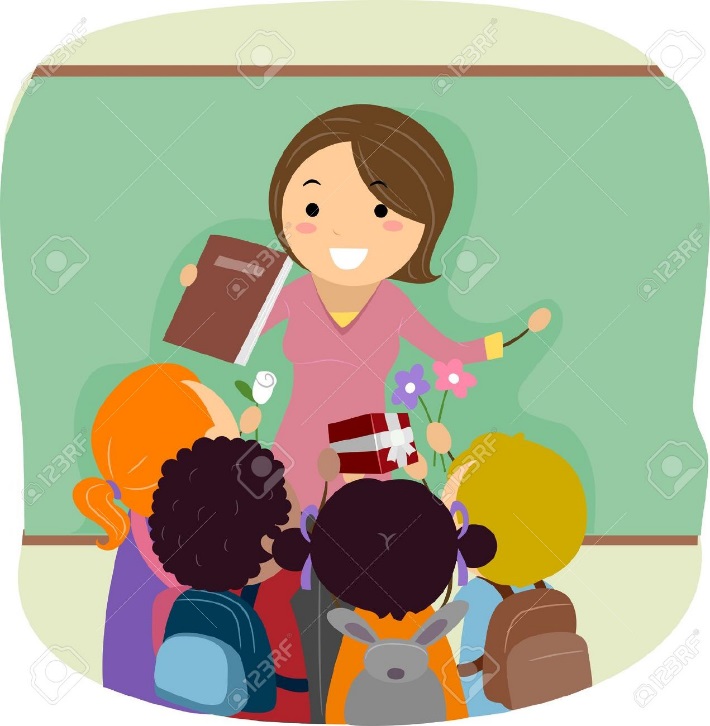 May 15
Teacher’s Day
June 6
Memorial Day
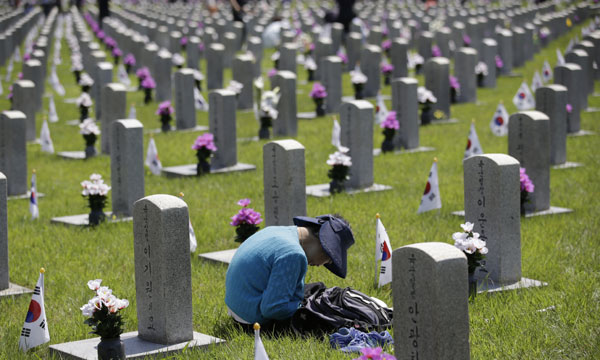 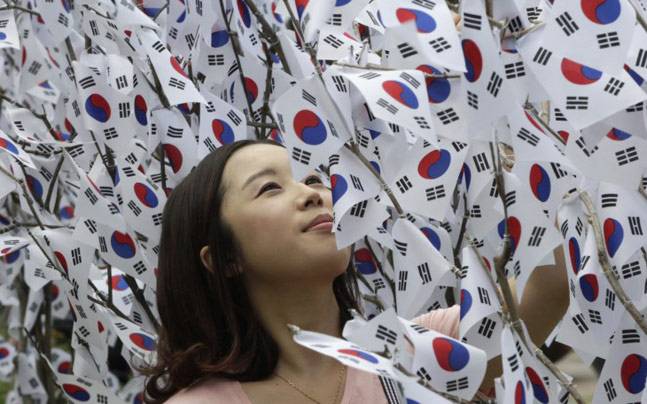 Aug. 15
Liberation Day
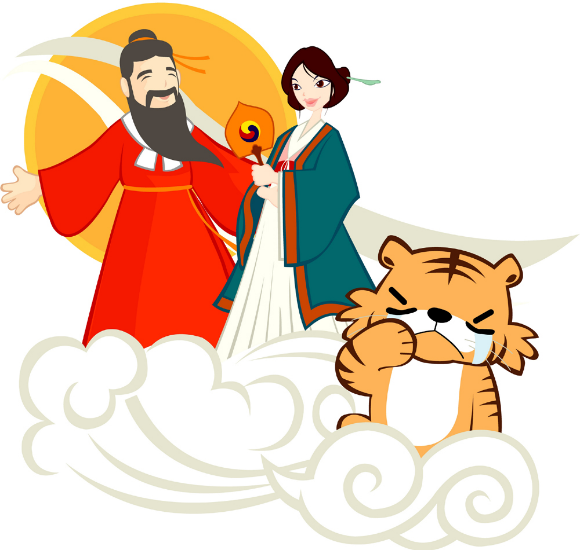 October 3
National Foundation Day
Oct. 9
Hangeul Day
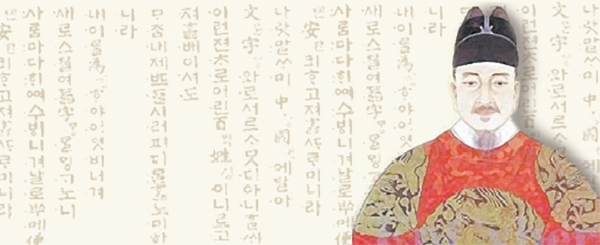 12.25
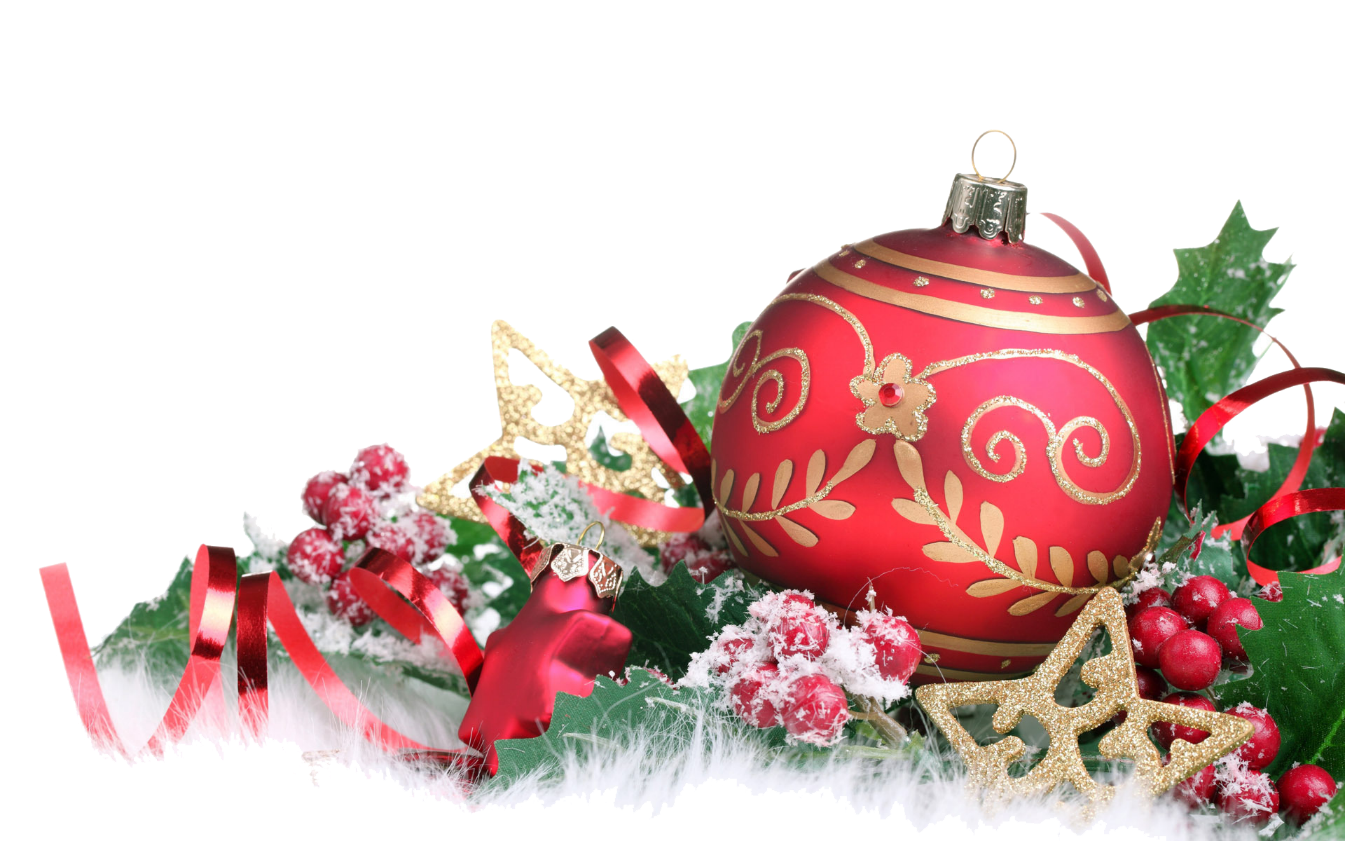 Christmas
December 24th
Christmas Eve
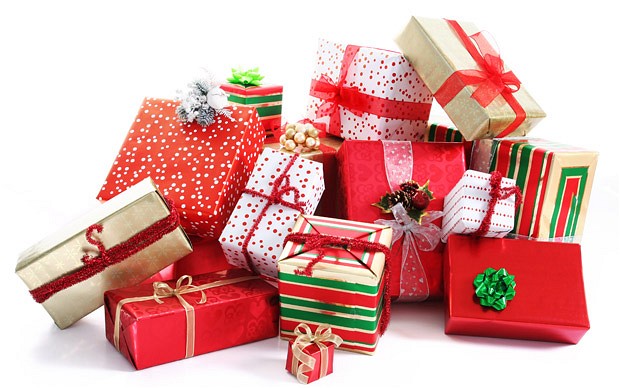 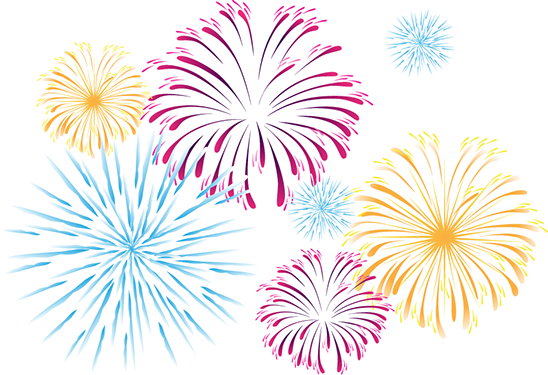 12.31
New Year’s Eve
Connect 4
Get 4 spaces in a straight line (up, down, left, right, diagonal) 

“What’s the date today?”
“It’s ________.”

Must use the date “It’s Christmas Eve” 

Can’t go over another line 


             *Most lines win*
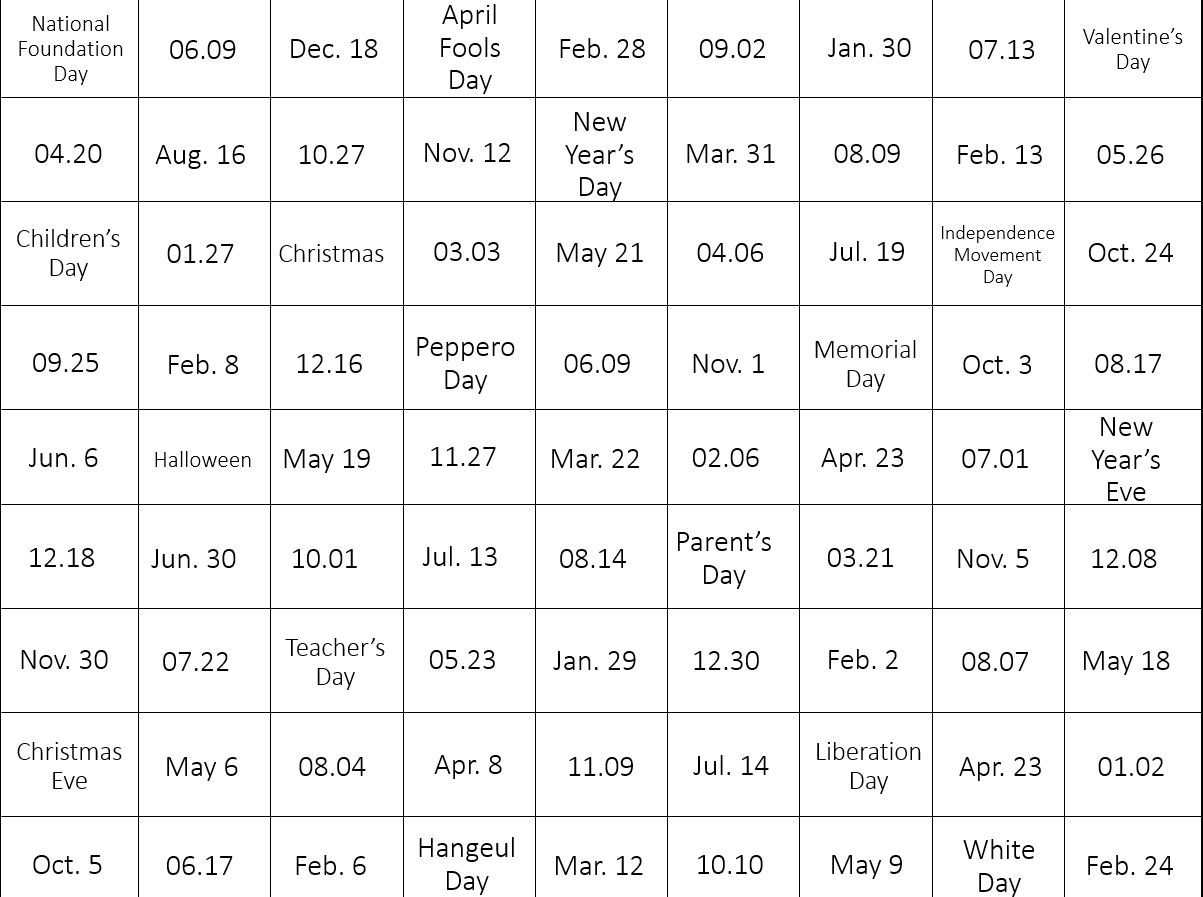 April Fools Day
National Foundation Day
Jan. 30
09.02
Dec. 18
Feb. 28
Valentine’s Day
06.09
07.13
Nov. 12
04.20
08.09
Mar. 31
10.27
New Year’s Day
05.26
Aug. 16
Feb. 13
03.03
Children’s Day
Jul. 19
04.06
Christmas
May 21
Oct. 24
01.27
Jan. 30
Peppero Day
09.25
Memorial Day
Nov. 1
12.16
07.09
08.17
Feb. 8
Oct. 3
11.27
Jun. 6
Apr. 23
02.06
May 19
Mar. 22
New Year’s Eve
Halloween
07.01
Jul. 13
12.18
03.21
Parent’s Day
10.01
08.14
12.08
Jun. 30
Nov. 5
05.23
Nov. 30
Feb. 2
12.30
Teacher’s Day
Jan. 29
May 18
07.22
08.07
Apr. 8
Christmas Eve
Liberation Day
Jul. 14
08.04
11.09
01.02
May 6
Apr. 23
Hangeul Day
Oct. 5
May 9
10.10
Feb. 6
Mar. 12
Feb. 24
06.17
White Day
Instructions:
Laminate a copy of this page for every pair of students. 
Give each pair of students two different colors of white board marker. 
Also give each pair of students a dry erase eraser to clean the board for the next group. 

Alternatively, you may print out a copy for each pair that they can use their own pencil or pen.
Rules
Rock, Paper, Scissors for start.

Students take turns saying dates and marking them on the paper.  

Dialogue:
“What’s the date today?”
“It’s __________________.”

The winner is the student to make the most lines (4 squares long).  
NOTE:  They must use the date even on the squares with holidays listed on them.